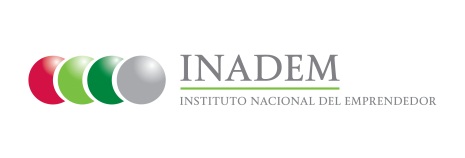 Porcentaje de recursos destinados a mejorar los procesos logísticos de las centrales, mercados de abasto y mercados públicos
Indicador
Nivel: Actividad
Mide los recursos destinados  por la Federación y los estados a mejorar los procesos logísticos de las centrales, mercados de abasto y mercados públicos  en relación con el total de recursos destinados  por la Federación y los estados para promover el desarrollo regional.
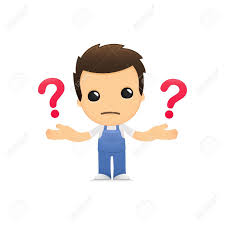 Variables para su medición
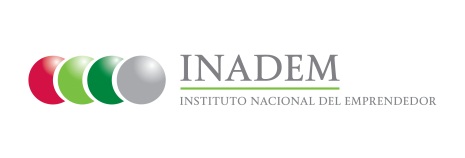 Meta 2015 y avance alcanzado
Medios de verificación

 Proyectos apoyados vía asignación directa a través de los convenios de coordinación con los estados relacionadas con la construcción o  modernización de centrales de abasto y mercados públicos.